Sjednocení objednávky dopravní obslužnosti Olomouckého kraje
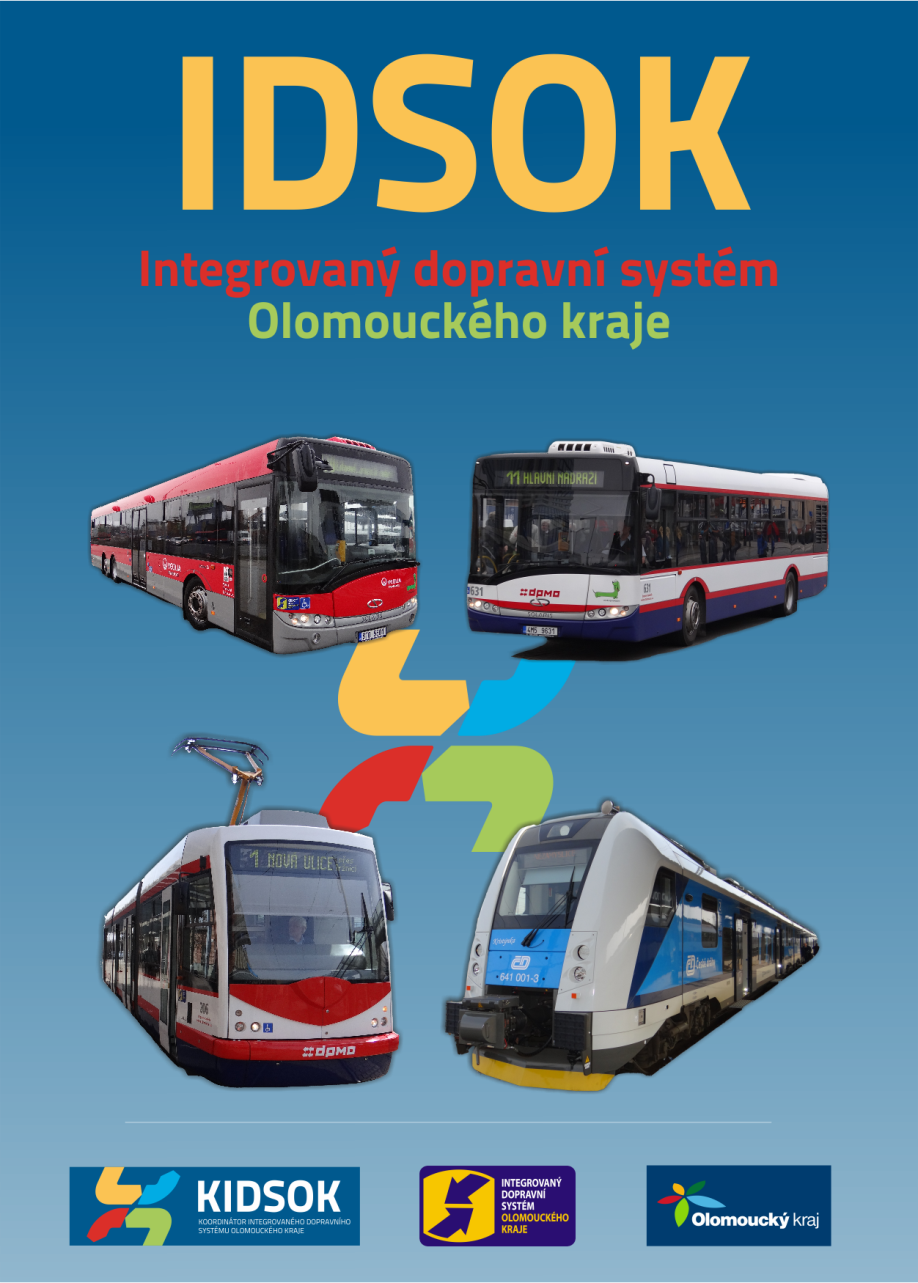 Demografické údaje
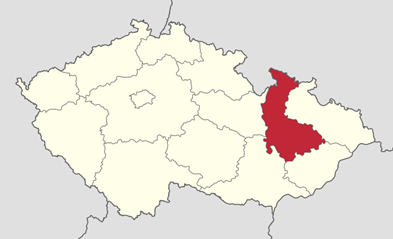 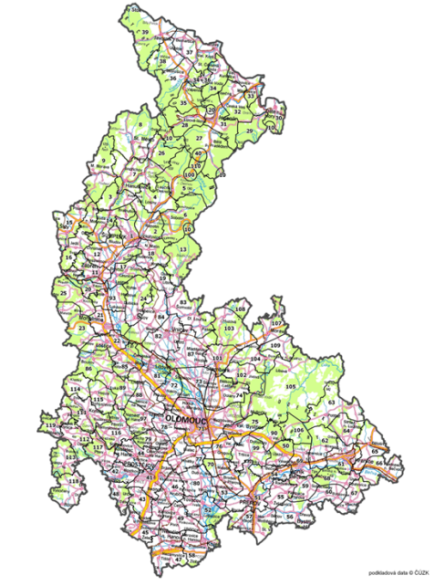 [Speaker Notes: Úvod pana ředitele o firmě]
Důvody sjednocení dopravní obslužnosti
Většina obcí Olomouckého kraje má uzavřené smlouvys autobusovými dopravci do roku 2015. Olomoucký kraj   má platné smlouvy o ZVS u autobusů do roku 2017 a do roku 2019 v případě železnice (ČD, a.s.).

Adaptací vnitrostátního práva na nařízení EP a Rady (ES)č. 1370/2007 o veřejných službách v přepravě cestujícíchpo železnici a silnici platné od 3. prosince 2009, došloke zrušení dosavadního terminologického rozdělování veřejné osobní dopravy na ZDO a ODO.
Od roku 2009 podléhá uzavření nových závazkových smluv předně režimu soutěže (nabídková řízení, veřejné zakázky).
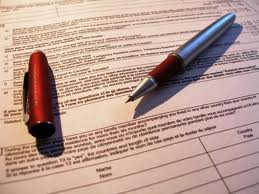 [Speaker Notes: Úvod pana ředitele o firmě]
Důvody sjednocení dopravní obslužnosti
V rámci efektivního zajištění veřejné dopravy je nutné soutěžit dopravní obslužnost jako jeden celek, tedy sloučenou dopravní obslužnost.
V souvislosti s připravovanými výběrovými řízenímina dopravce je nutné vytvořit maximálně jednoduché a transparentní prostředí.
Sloučení dopravní obslužnosti je nezbytnépro dokončení schválených strategických cílů, dokončení integrace a realizaci elektronického odbavení, rozvoj telematických systémů, zřízení centrálního dispečinku veřejné dopravy.
Výhody plynoucí ze sjednocení dopravní obslužnosti pro obce
Olomoucký kraj zajistí výběrová řízení pro celou dopravní obslužnost, přičemž obce se budou podílet na podobě její objednávky.




Obce nebudou muset samy připravovat přímá zadání, nabídková řízení nebo veřejné zakázky a zajišťovat veškerou administrativu.
K zajišťování výběrových řízení na dopravce nemá většina obcí odborné zázemí ani předpoklady pro efektivní řízení.
Společná  objednávka dopravní obslužnosti
Města
Dopravní obslužnost
Zajištění výběrových řízení
Obce
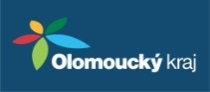 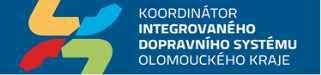 Kraj
Výhody plynoucí ze sjednocení dopravní obslužnosti pro obce
Pro 2/3 obcí Olomouckého kraje se jedná o nižší částku na obyvatele, než přispívaly dosud.
 

Jednotný příspěvek bude znamenat transparentní celoplošné krajské nastavení solidárníhoa stabilního systému.
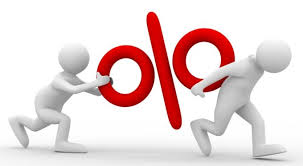 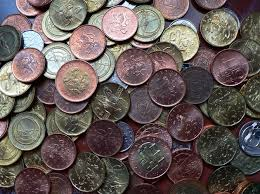 Proč 70 Kč na obyvatele?
Z celkového počtu 399 obcí Olomouckého kraje přispívá 267 obcí větší částkou než 70 Kč na obyvatele.
Průměrná částka plateb obcí, které v současné době přispívají na obyvatele, je 152 Kč.
Při této výši příspěvku všech obcí lze garantovat v současné době za stávajících ekonomických podmínek (kraje i státu) do roku 2017 podobný rozsah dopravní obslužnosti, jakou dnes obce objednávají.
70 Kč je v rozmezí průměru plateb krajů a je v něm zahrnut i podíl na objednávce železniční dopravy,na kterou dnes obce nepřispívají.
Přehled obcí a výše jejich současných příspěvků
Přehled příspěvků obcí v %
Úhrada dopravní obslužnosti při příspěvku obcí 70 Kč na obyvatele
V současné době platí Olomoucký kraj na dopravní obslužnost 818 515 000 Kč. Obce budou přispívat na dopravní obslužnost při částce 70 Kčna obyvatele 44 632 910 Kč, což je 5,45%celkového rozpočtu Olomouckého kraje na dopravní obslužnost.
Děkuji za pozornost.
Koordinátor Integrovaného dopravního systému Olomouckého kraje, příspěvková organizace
             Jeremenkova 40b (RCO), 779 11 Olomouc
kidsok@kidsok.cz 
+420 587 33 66 55
GPS: 49°35'26.897"N, 17°16'38.95"E
 IČ 72556064
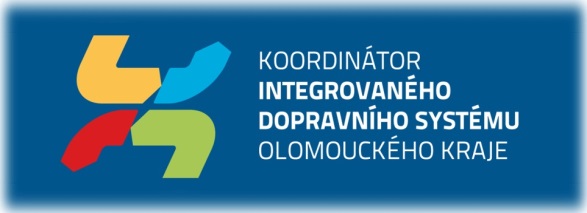 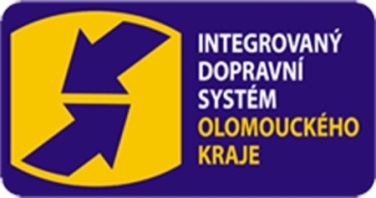